Istituto Comprensivo Soleri di Cuneo Progetto SCUOLINSIEME ALUNNI PROTAGONISTI!
CREATE A CELEBRITY PROFILE1^ ANNUALITÀ
Rivolto agli alunni delle classi 1A- 1C -1H della Scuola Secondaria di primo grado

Apprendimento permanente: 

Competenze:  
Comunicazione in lingua straniera
Competenze digitali
Imparare ad imparare
 Spirito d’iniziativa
 
Competenze chiave di cittadinanza:
 Progettare
 Comunicare
 Collaborare e partecipare
 Acquisire e interpretare l’informazione
STORYBOARD
Spiegazione della metodologia FLIPPED CLASSROOM (ricerca di materiale/ teoria su indicazione dell’insegnante e applicazione di quanto appreso a casa in classe, divisi in gruppi per potersi aiutare (peer work) e lavorare bene; e l’assunzione della relativa responsabilità nel svolgere a casa quanto indicato.

Indicazione di video da visionare: https://youtube/tHzhU-mb30 e sul sito Youtube: Perchè una Flipped Classroom?

Comunicazione agli alunni sul tipo di prestazione da svolgere: compito autentico: Create a Celebrity Profile.

Prodotti attesi: poster, presentazione digitale e una presentazione orale sotto forma di talk show.

Tempo: 10 ore

Risorse utilizzabili: Computer, iPad, Internet

Modalità di valutazione: griglie di valutazione (condivise con gli alunni in modo che abbiano chiaro il percorso da seguire).
Gli studenti vengono divisi in gruppi eterogenei e si comunica loro le varie fasi di lavoro:

Step 1: ascolto di 3 brani su altrettanti personaggi famosi e ricerca di parole sconosciute su siti quali: Google Traduttore o Reverso.
Copiatura e traduzione  in italiano dei tre brani sui loro quaderni.
 
Step 2 (Preparation): creazione di 3 griglie contenenti il nome, cognome, giorno e anno di nascita, segno zodiacale, aggettivi riguardanti la personalità dei tre personaggi.
Scelta e condivisione di un altro personaggio famoso ( nell’ambito dello sport, musica, cinema o altro ) per ciascun gruppo, dando loro indicazioni su come ricercare informazioni su Internet e proponendo siti adatti al loro livello di L2, ad esempio: simple.m.wikipedia.org oppure nome e cognome del personaggio seguito da simple biography.
A questo punto i ragazzi valuteranno quali informazioni ritengono necessarie e adatte per creare il Celebrity Profile del loro personaggio famoso essendo attivamente coinvolti nel processo di apprendimento.

Per favorire ulteriormente il loro apprendimento vengono fornite loro frasi inglesi utilizzabili per guidarli nella successiva fase di lavoro che prevede la scrittura di un brano sul personaggio scelto, sul modello di quelli proposti dall’insegnante.
Step 3 ( Presentation ): Presentazione dei propri personaggi alla classe creando un poster, una presentazione digitale utilizzando Power Point o Adobe Spark Video, usando le informazioni presenti nel brano scritto da loro. (Attraverso questi prodotti si può valutare ciò che ogni alunno sa fare, quali padronanze possiede, anche le più semplici. In questo modo è possibile attestare competenze a tutti gli alunni, poiché tutte le persone ne possiedono, anche a livelli molto semplici).
 
Step 4: In gruppi organizzare i talk show: un ragazzo interpreta la parte del presentatore  (scrivendo tutti insieme le domande da porre  agli ospiti in inglese) e gli altri quella del personaggio scelto e di uno o due personaggi proposti. Gli ospiti risponderanno usando le informazioni acquisite. I dialoghi verranno provati più volte così da poterli registrare sugli iPad.

Al termine del progetto gli alunni risponderanno anonimamente ad un monitoraggio di gradimento online.
L’insegnante durante le varie fasi di lavoro stimola, struttura e guida il lavoro dei ragazzi. Inoltre valuta le loro performance attraverso le griglie di valutazione ad ogni fase di lavoro (a titolo esemplificativo nelle slide successive)


Le prestazioni finali dei ragazzi vengono caricate sulla classe virtuale Edmodo e sul registro elettronico Spaggiari in modo che alunni, genitori e colleghi di altre classi possano prendere visione del progetto svolto.
WHAT’S ON THE MENU?2^ ANNUALITÀ
Rivolto agli alunni delle classi 2A- 2C- 2E -2H della Scuola Secondaria di primo grado
 
PROGETTAZIONE, MONITORAGGIO e REALIZZAZIONE

Per la progettazione degli interventi è stato formato un apposito gruppo di lavoro coordinato dal referente di progetto ( Prof.ssa Mara Fiorio inglese) e dalle Prof.sse Attavilla Annarita (scienze) , Lorenzi Maria Rita(francese), Sabrina Pardi (italiano) e Rosa Raimondi (inglese). 

Il gruppo di lavoro si è riunito per una valutazione preliminare e per definire  i prodotti finali, e gli obiettivi generali e specifici per ogni singola disciplina. Il progetto si è articolato nel II quadrimestre in ore curricolari e pomeridiane.
La finalità del progetto era quella di migliorare le competenze e le capacità comunicative (in lingua straniera) e relazionali e di contribuire ad affrontare eventuali situazioni nuove (compiti di realtà) utilizzando metodologie nuove e strategie volte alla diffusione di un maggior benessere a scuola.

Il monitoraggio è avvenuto  in itinere sottoponendo le griglie di valutazione e auto-valutazione agli alunni.

La realizzazione pratica  del progetto ha avuto come obiettivo la creazione di un menù cartaceo proposto anche attraverso una presentazione digitale in lingua inglese e francese. Un menù salutare che presentasse tutte le caratteristiche di legge.
METODOLOGIE DIDATTICHE UTILIZZATE

L’attività si è svolta a piccoli gruppi per sviluppare il cooperative learning, il peer to peer, mentre per la visione di video a casa si è applicata la flipped classroom.
 

RISULTATI

In quasi tutti i partecipanti è stato rilevato un apprezzabile miglioramento nella concentrazione, nell’abilità di rielaborazione e un accrescimento delle capacità logiche-deduttive dei principali contenuti didattici veicolati.
APPRENDIMENTO PERMANENTE: 

Competenze: 
Comunicazione in lingua straniera
Competenze digitali
Imparare ad imparare
Spirito d’iniziativa
 
Competenze chiave di cittadinanza:

 Progettare
 Comunicare
 Collaborare e partecipare
 Acquisire e interpretare l’informazione
STORYBOARD
                   
Riutilizzazione della metodologia FLIPPED CLASSROOM 

Quest’anno gli studenti hanno ottenuto un minor supporto da parte degli insegnanti durante lo svolgimento pratico del Progetto, perché loro erano più abili nel ricercare anche autonomamente materiale su Internet ed erano più motivati dello scorso anno.
A loro volta gli insegnanti si sono potuti accostare maggiormente ai diversi stili cognitivi degli alunni, realizzando anche alcune attività personalizzate perché meno impegnati a presentare i contenuti.
Indicazione di cosa visionare su Internet:

www.bbc.co.uk/science/humanbody/body
www.kidshealth.org/kid/recipes/
www.foodafactoflife.com
www.simple.m.wikipedia.org
www.englishvillage.wordpress.com
The Food Pyramid
ISL Collective Eating Habits
 British Food
Google Traduttore e Reverso
Comunicazione agli alunni sul tipo di prestazione da svolgere: compito autentico: “Create a Menu for your last school day ”, scegliendo quali alimenti combinare definendo bene le portate che devono indicare tre scelte.

Prodotti attesi: poster, una presentazione orale e una presentazione digitale.

Tempo: 10 ore

Risorse utilizzabili: Computer, iPad, Internet.

Modalità di valutazione: griglie di valutazione mostrate  agli alunni in modo che abbiano chiaro ciò che viene richiesto loro e i vari livelli.
Gli studenti vengono divisi in gruppi eterogenei e si comunicano loro le varie fasi di lavoro:

Step 1:  Esercizi di ‘warm up’  sul cibo affrontato nelle lezioni curricolari (libro di testo e schede: ’What the British eat’, ‘Healthy Food’ ,’Curiosità sul cibo inglese’) e  ricercare e  leggere su Internet la ricetta dell’Apple Pie (dolce tipico Britannico) e della Quiche Lorraine (torta salata tipica francese) traducendo gli ingredienti non conosciuti  con il dizionario on-line, ricopiarli tutti, scrivere la preparazione  delle torte utilizzando il lessico specifico,  disegnare i vari passaggi su di un cartoncino in modo personale e creativo o corredare di immagini.
Step 2 : ‘What’s on the Menu?’: progettare un Menu salutare scegliendo quali alimenti combinare, definendo bene le portate, giustificando le scelte. Realizzare un menu cartaceo con tutto ciò che è previsto per legge, con una scelta di tre starters, tre main courses, tre dessert e bavande, scrivendo anche i prezzi in sterline.

A questo punto i ragazzi valuteranno quali informazioni ritengono necessarie e adatte per creare il loro Menu, evidenziando le caratteristiche del cibo sano e salutare.

Per favorire ulteriormente il loro apprendimento vengono forniti loro ‘chunks’ utilizzabili per guidarli nel parlare unicamente in inglese durante tutte le fasi del progetto.
Step 3 (Presentation): Presentazione alla classe dei propri Menu incollati su poster, spiegandoli e dicendo perché hanno scelto quei piatti. Autovalutazione dei lavori prodotti. Riflessione corale e obiettiva sul modo di lavorare e dei prodotti finali realizzati.
 
Step 4: Realizzare una presentazione digitale utilizzando Power Point o Adobe Spark Video, usando le informazioni presenti nel menu inventato da loro e su Internet. Confronto e condivisione di idee nei vari gruppi.

I gruppi, una volta terminate le presentazioni digitale, le presentano alla classe alla LIM.

(Attraverso questa attività si può  valutare ciò che ogni alunno sa fare, quali padronanze possiede, anche le più semplici. In questo modo è possibile attestare competenze a tutti gli alunni, poiché tutte le persone ne possiedono, anche a livelli molto semplici).

Al termine del progetto gli alunni risponderanno anonimamente ad un monitoraggio di gradimento.
L’insegnante durante le varie fasi di lavoro stimola, struttura e guida il lavoro dei ragazzi. Inoltre valuta le loro performance attraverso le griglie di valutazione ad ogni fase di lavoro (Si inseriscono a titolo esemplificativo alcuni materiali nelle slide successive).

Le prestazioni finali dei ragazzi vengono caricate sulla classe virtuale Edmodo e sul registro elettronico Spaggiari in modo che alunni, genitori e colleghi di altre classi possano prendere visione del progetto svolto.
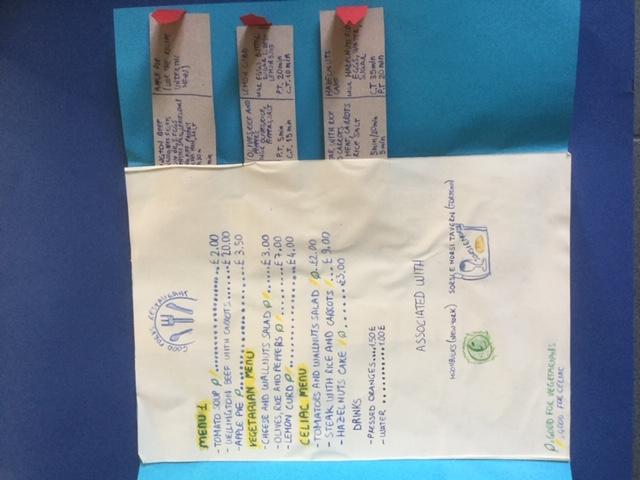 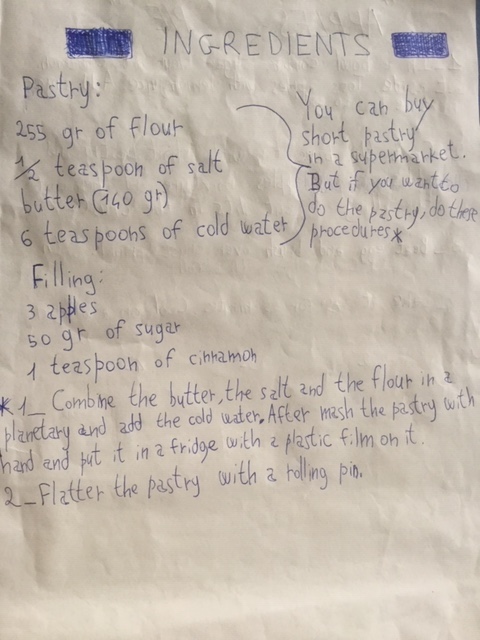 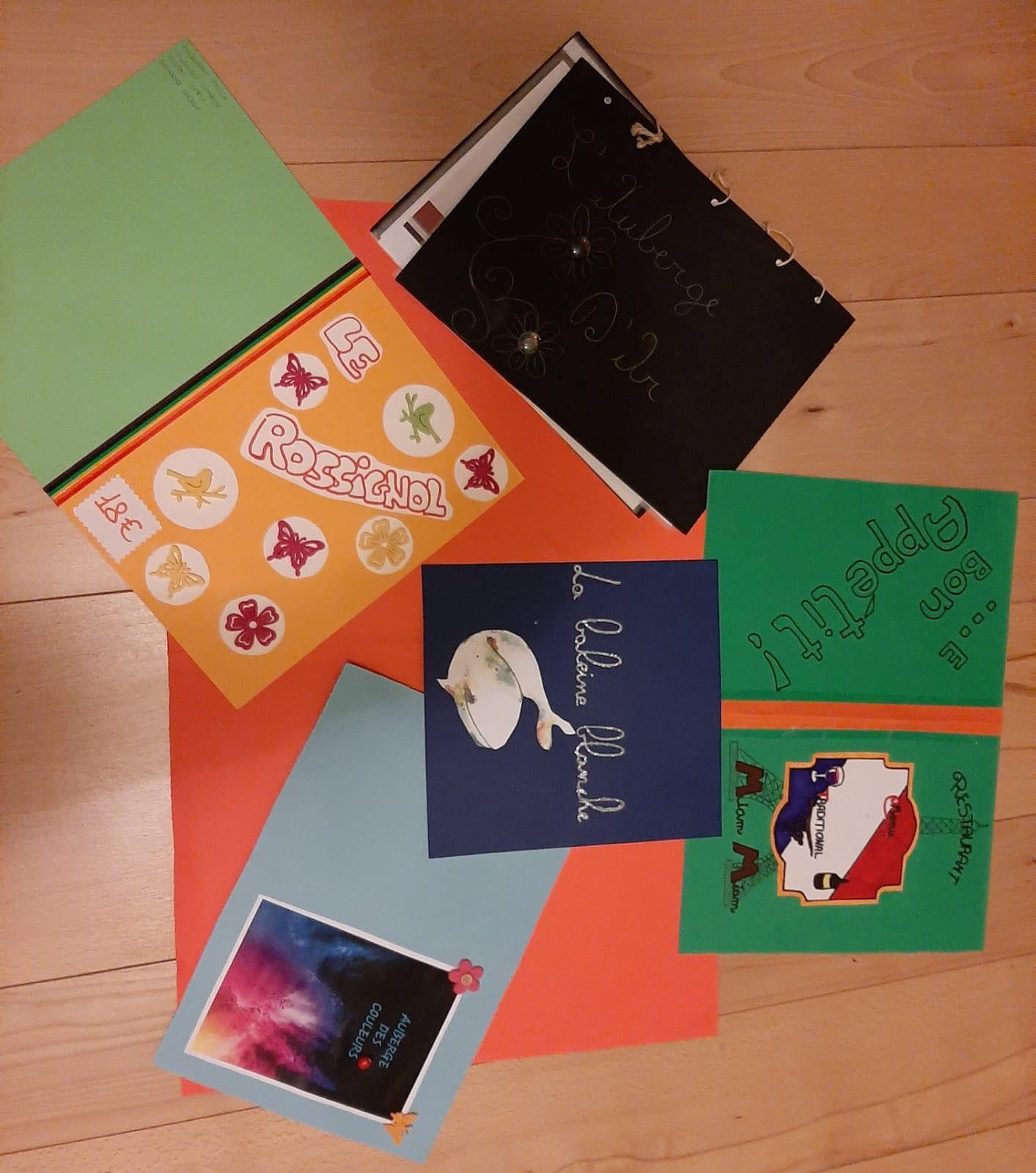 A TRIP TO…? 3^ ANNUALITÀ
Rivolto agli alunni delle classi: 3A - 3C - 3E - 3H                                        
 
Compito di realtà: Pianificare una gita di un giorno in una città italiana da proporre a studenti inglesi/ francesi, della stessa età.
Decidere quale città si vuole visitare e utilizzare Internet per trovare informazioni su ciò che si vuole vedere e fare.

Pianificare un’attività per la mattina

Dove mangiare/ cosa mangiare

Pianificare un’attività per il pomeriggio
 
Costi delle varie attività.

Presentare l’itinerario della gita ( con tutte le varie tappe, controllando la distanza tra un luogo e l’altro, gli orari d’apertura ecc) alla classe preparando un poster e una presentazione digitale.

Fornire informazioni riguardanti le attività che volete fare, dicendo perché le avete scelte e il costo totale.

Alla fine si voterà la gita preferita!
Apprendimento permanente: 
 
Competenze chiave:

Comunicazione nella lingua straniera 
Competenze matematiche 
Competenze digitali
Imparare ad imparare 
Spirito d’iniziativa 

Competenze di cittadinanza:

Progettare
Comunicare
Collaborare e partecipare
Risolvere problemi
Acquisire e interpretare l’informazione
Verifica finale: Scrivere un’email ad un amico/una amica spiegando il vostro programma per la gita di un giorno.
 
Griglie di valutazione:
		- per l’apprendimento cooperativo
		- per la ricerca in rete
RUBRICA DI VALUTAZIONE PER LA RICERCA IN RETE
QUESTIONARIO di GRADIMENTO1^ - 2^ - 3^ ANNUALITÀ
Caro studente / Cara studentessa,
ti chiediamo di collaborare in modo anonimo all‘attività di monitoraggio e valutazione del progetto Alunni Protagonisti!  rispondendo ad alcune domande. Ciò ti consentirà di esprimere le tue valutazioni riguardo agli aspetti didattici e organizzativi del progetto. (In questo modo potremo migliorare la qualità della nostra attività !)
1. La tua partecipazione alle  attività del progetto è stata determinata da:
  una scelta autonoma e consapevole
  indicazione di un docente della tua classe
  sollecitazione  dei genitori
 
2. Ritieni adeguata la qualità dell‘ambiente di lavoro ?

Molto
Abbastanza
Poco
Nulla
3. Qual è la motivazione che ti ha spinto a partecipare al progetto ?
 superare l‘avversione nei confronti della disciplina
 colmare le lacune pregresse
 potenziare le tue competenze

 
4. Ritieni valida la metodologia didattica FLIPPED CLASSROOM con cui  sono state svolte le attività?
Molto
Abbastanza
Poco
Nulla
5. In che misura ti ritieni complessivamente soddisfatto dei sussidi e strumenti didattici utilizzati ?

 Molto
 Abbastanza
 Poco
 Nulla
 
6. In che misura ti ritieni complessivamente soddisfatto della qualità del rapporto tra gli studenti del gruppo di lavoro?

Molto
Abbastanza
Poco
Nulla
7. Ritieni che la tua partecipazione alle attività progettuali sia stata adeguata per…

  assiduità nella frequenza
  attenzione e ricettività
  partecipazione attiva e interesse
  impegno e applicazione
 
8. Ritieni che le competenze acquisite avranno una ricaduta positiva sul tuo impegno scolastico ?

  Molta
  Abbastanza
  Poco
  Nulla
9. Ritieni che le tue aspettative sul progetto siano state complessivamente soddisfatte ?

 molto
 abbastanza
 poco
 per niente
 
10. Qual è il tuo giudizio complessivo sulla realizzazione del progetto ?

 ottimo
 buono
 sufficiente
 insufficiente
 
Quali osservazioni e suggerimenti puoi fornirci per migliorare il progetto ?